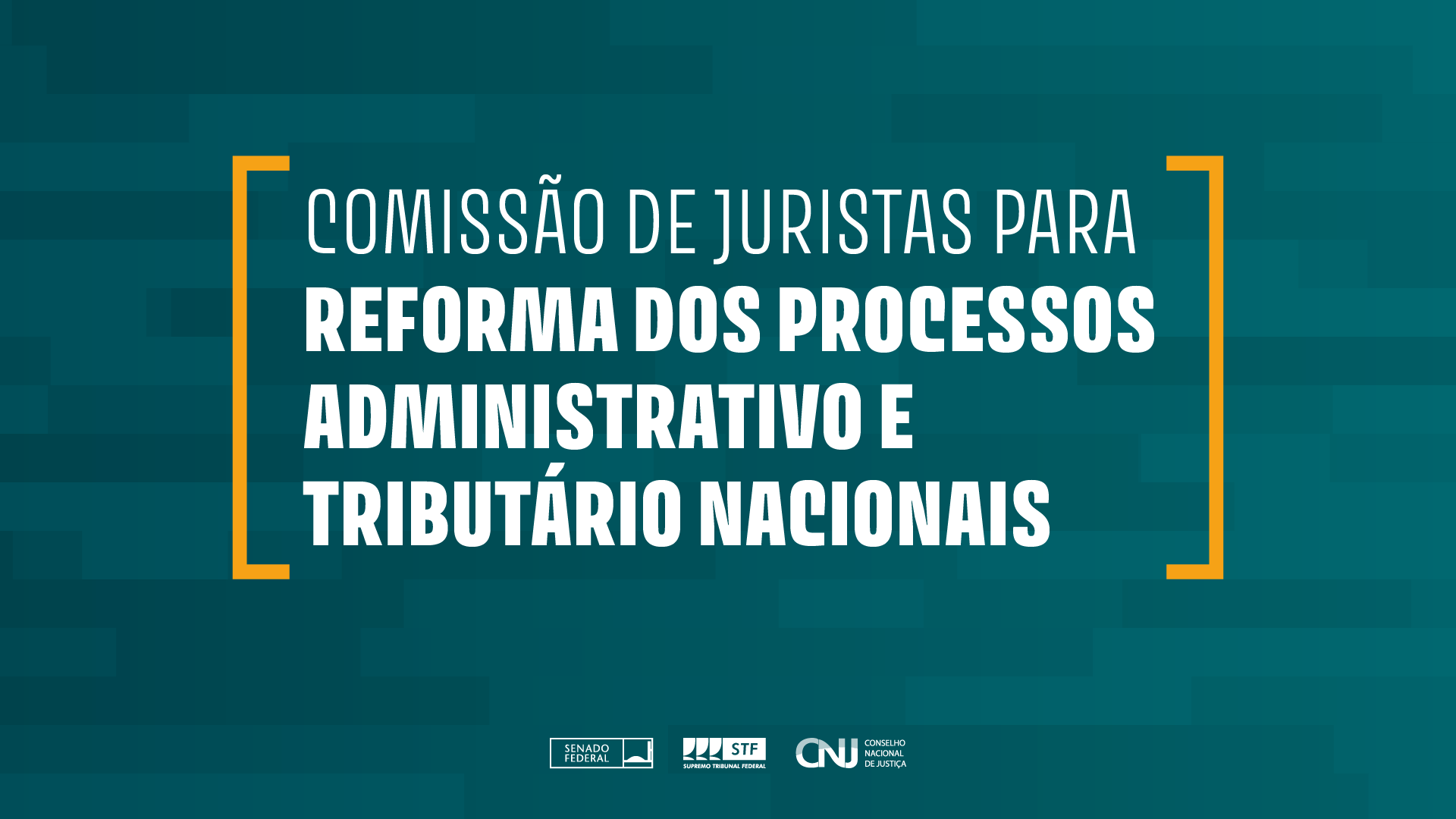 Anteprojeto de Lei do Processo Administrativo Tributário Federal
Objetivos:
Atualização e sistematização do processo administrativo tributário;
Integração das instâncias administrativa e judicial;
Ampliação da transparência e da cooperação na relação fisco e contribuinte.
Anteprojeto de Lei do Processo Administrativo Tributário Federal
Premissas metodológicas:
Primeira premissa - inserir artigos do Código de Processo Civil (CPC) no PL do PAT Federal não pode comprometer o princípio constitucional da razoável duração do processo:
não podem ser inseridos incidentes processuais que tornem o processo moroso, 
não é recomendável a inclusão de procedimentos que comprometam o funcionamento dos julgamentos realizados pelas Delegacias Regionais de Julgamento (DRJ) e pelo Conselho Administrativo de Recursos Fiscais (Carf), mas sim que preservem sua autonomia e organicidade. 
Segunda premissa - sopesar a criação de novas despesas, de modo a não afetar o orçamento federal;
Terceira premissa - equilíbrio entre o devido processo legal e a proposição de regras que evitem comprometer o funcionamento do órgão, em razão de limitações técnica e pessoal, com o fito de não criar entraves às atividades.
Prazos
As regras foram atualizadas para promover mais diálogo com o Código de Processo Civil e, assim, prever:
Contagem de prazo em dias úteis, excluindo-se de sua contagem o dia do início e incluindo-se o do vencimento;
Os prazos só se iniciam ou vencem no dia de expediente normal, no órgão em que corra o processo ou deva ser praticado o ato;
Suspensão do curso do prazo processual nos dias compreendidos entre 20 de dezembro e 20 de janeiro, inclusive.
Intimações
A intimação poderá ser realizada em quatro modalidades: pessoal, postal, por edital e por meio eletrônico. 

Nos processos submetidos à apreciação do CARF, as partes deverão ser intimadas da inclusão do processo administrativo em pauta de julgamento, por meio de publicação no Diário Oficial da União, com, no mínimo, dez dias de antecedência, em nome dos contribuintes e, eventualmente, dos procuradores constituídos e cadastrados em sistema próprio.
Responsabilidade de terceiro
Caso identificada possível responsabilidade de terceiro, a autoridade fiscal, antes da lavratura do auto de infração, deverá reduzi-la a termo e intimar a referida parte para prestar os esclarecimentos necessários acerca dos fatos que, em tese, dariam ensejo à incidência de quaisquer das hipóteses de responsabilidade de terceiro previstas na legislação, sob pena de nulidade.
Responsabilidade de terceiro
Caso identificada possível responsabilidade de terceiro, a autoridade fiscal, antes da lavratura do auto de infração, deverá reduzi-la a termo e intimar a referida parte para prestar os esclarecimentos necessários acerca dos fatos que, em tese, dariam ensejo à incidência de quaisquer das hipóteses de responsabilidade de terceiro previstas na legislação, sob pena de nulidade.
Penalidade
Não será aplicada penalidade quando for constatado que o sujeito passivo adotou as orientações gerais da época em que ocorrido o fato gerador.
Serão consideradas orientações gerais as interpretações e especificações contidas em atos públicos de caráter geral ou em jurisprudência administrativa que a lei atribua eficácia normativa e, ainda, as adotadas por prática administrativa reiterada e de amplo conhecimento público.
Lançamento complementar
Que resultem em:
Agravamento da exigência inicial;
Inovação; ou 
Alteração da fundamentação legal da exigência.
Que ocorram em:
Exames posteriores;
Diligências; ou
Perícias realizados no curso do processo.
Incorreções;
Omissões; ou 
Inexatidões.
E não importem em:
Mudança de critérios jurídicos adotados no lançamento originário.
Julgamentos no âmbito do CARF
Os julgamentos serão públicos e poderão ser realizados de forma presencial ou remota, ressalvadas as hipóteses regulamentadas por Regimento Interno, como as sessões de turmas extraordinárias ou de plenário virtual, garantida, nesse último caso, a possibilidade de apresentação de pedido de destaque, a fim de que o processo seja excluído de pauta do ambiente virtual de julgamento.

O CARF editará Regimento Interno para regulamentar os demais procedimentos para o seu regular funcionamento.
Voto de qualidade no âmbito do CARF
Em caso de empate na votação nas turmas do Conselho Administrativo de Recursos Fiscais, o resultado do julgamento será proclamado com o voto de qualidade do presidente de turma.

O resultado do julgamento será proclamado em favor do contribuinte quando ocorrer empate no julgamento do processo administrativo de determinação e exigência do crédito tributário.
Câmara Superior de Recursos Fiscais
A Câmara Superior de Recursos Fiscais do Ministério da Economia (CSRF) poderá aprovar proposta de súmula de suas decisões reiteradas e uniformes.
Iniciativa: seus próprios membros, presidentes das Seções, Secretário da Receita Federal ou Procurador-Geral da Fazenda Nacional.
Ao Pleno da Câmara Superior de Recursos Fiscais compete uniformizar decisões divergentes, em tese, das turmas da Câmara Superior de Recursos Fiscais.
Precedente vinculante
No âmbito do processo administrativo tributário, têm efeito vinculante, inclusive para as Delegacias de Julgamento da Secretaria Especial da Receita Federal do Brasil:
I – decisões reiteradas e uniformes do Conselho Administrativo de Recursos Fiscais consubstanciadas em súmulas;
II – resoluções do Pleno da Câmara Superior de Recursos Fiscais;
III – súmulas vinculantes do Supremo Tribunal Federal;
IV – decisões transitadas em julgado do Supremo Tribunal Federal ou do Superior Tribunal de Justiça, proferidas na sistemática da repercussão geral ou dos recursos repetitivos;
V – decisões transitadas em julgado, proferidas pelo Supremo Tribunal Federal, nas ações diretas de inconstitucionalidade e nas ações declaratórias de constitucionalidade; e
VI – decisões transitadas em julgado do Supremo Tribunal Federal em sede de controle difuso que tenham declarado inconstitucionalidade de dispositivo legal, quando a execução deste tiver sido suspensa por resolução do Senado Federal.
Precedente vinculante
Após a afetação do tema repetitivo ou de repercussão geral, determinado expressamente pelo relator o sobrestamento dos processos judiciais e enquanto não houver decisão definitiva de mérito, a questão jurídica não será julgada no âmbito administrativo, permanecendo pendente o julgamento do recurso.
A questão jurídica objeto de sobrestamento será identificada quando do julgamento, que consignará a necessidade de julgamento complementar quando da superveniência da decisão definitiva de mérito.
Sobrevindo a decisão definitiva de mérito no recurso repetitivo ou repercussão geral, o julgamento dos recursos administrativos pendentes poderá ser realizado em regime de Incidente de Resolução de Demanda Repetitiva (IRDR), com o mesmo quórum qualificado para a aprovação de súmulas.
Rito sumário
Será processado e julgado em rito sumário o contencioso administrativo fiscal de pequeno valor, assim entendido aquele cujo lançamento fiscal ou controvérsia não supere sessenta salários-mínimos.
Rito ordinário – recurso de ofício
Não cabe recurso de ofício das decisões prolatadas pela Secretaria Especial da Receita Federal do Brasil:                          
I – quando se tratar de pedido de restituição de tributos;
II – quando se tratar de ressarcimento de créditos do imposto sobre produtos industrializados (IPI), da Contribuição para o PIS/Pasep e da Contribuição para o Financiamento da Seguridade Social (COFINS);
III – quando se tratar de reembolso do salário-família e do salário-maternidade;
IV – quando se tratar de homologação de compensação;                      
V – nos casos de redução de penalidade por retroatividade benigna; e                          
VI – nas hipóteses em que a decisão estiver fundamentada em precedente vinculante para a administração tributária.